rickets
Supervised by Dr Reham
Presented by:
Mohammad Ibrahim Rbabaa
Amro Zaid Suhimat
Ahmad Maher Harazneh
Timaa Bani naser
Nadia Rawashdeh
Wasan Habashneh
Nancy AlQurashi
Introduction
Normal bone growth and mineralization require adequate calcium and phosphate, the two major nutritional elements that constitute the crystalline component of bone. Deficient mineralization can result in rickets and/or osteomalacia.
Rickets: deficient mineralization at the growth plate, as well as architectural disruption of this structure.
Osteomalacia: impaired mineralization of the bone matrix.
Rickets and osteomalacia usually occur together as long as the growth plates are open; only osteomalacia occurs after the growth plates have fused.
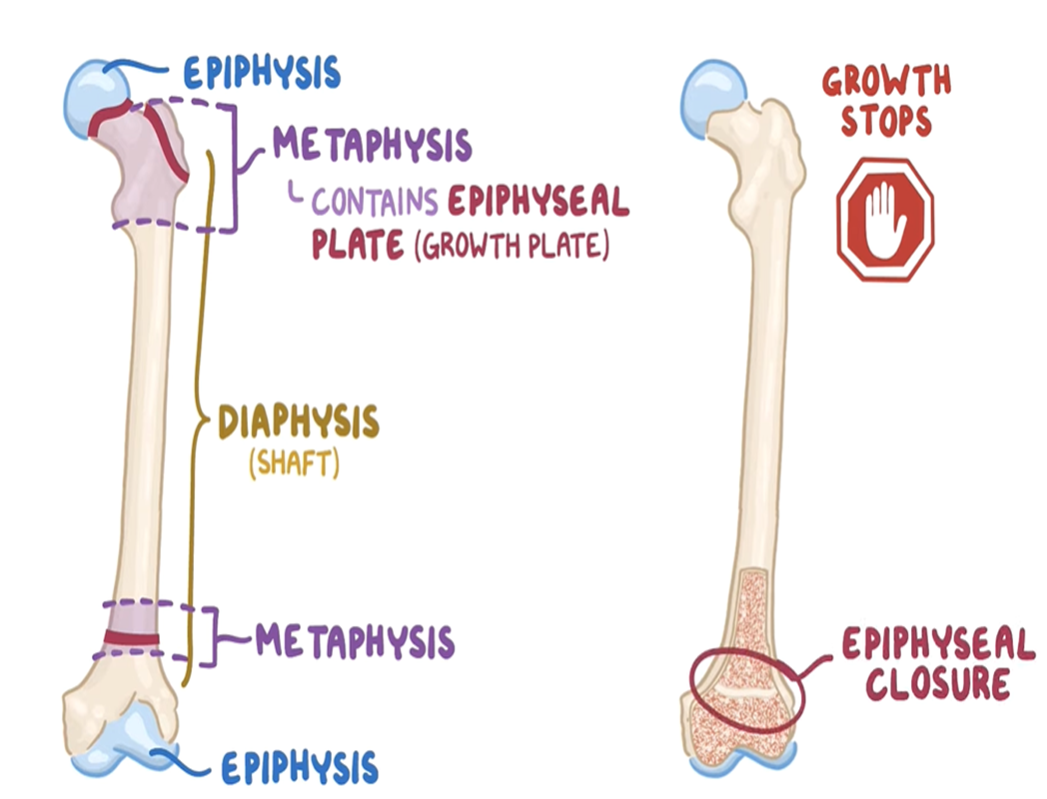 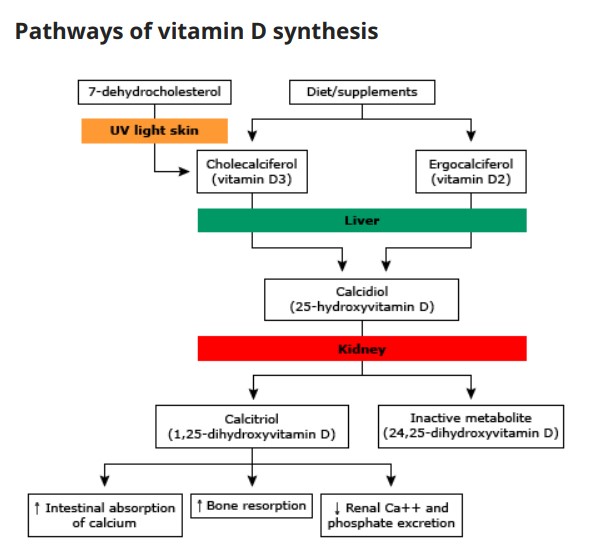 Introduction – PTH actions
Major target organs:
Bones: increase bone resorption by stimulating osteoclasts and inhibiting osteoblasts (Calcium goes from bone into circulation)
Kidneys: increase reabsorption of calcium and excretion of phosphate
Intestinal Tract (indirect effect): increase absorption of calcium
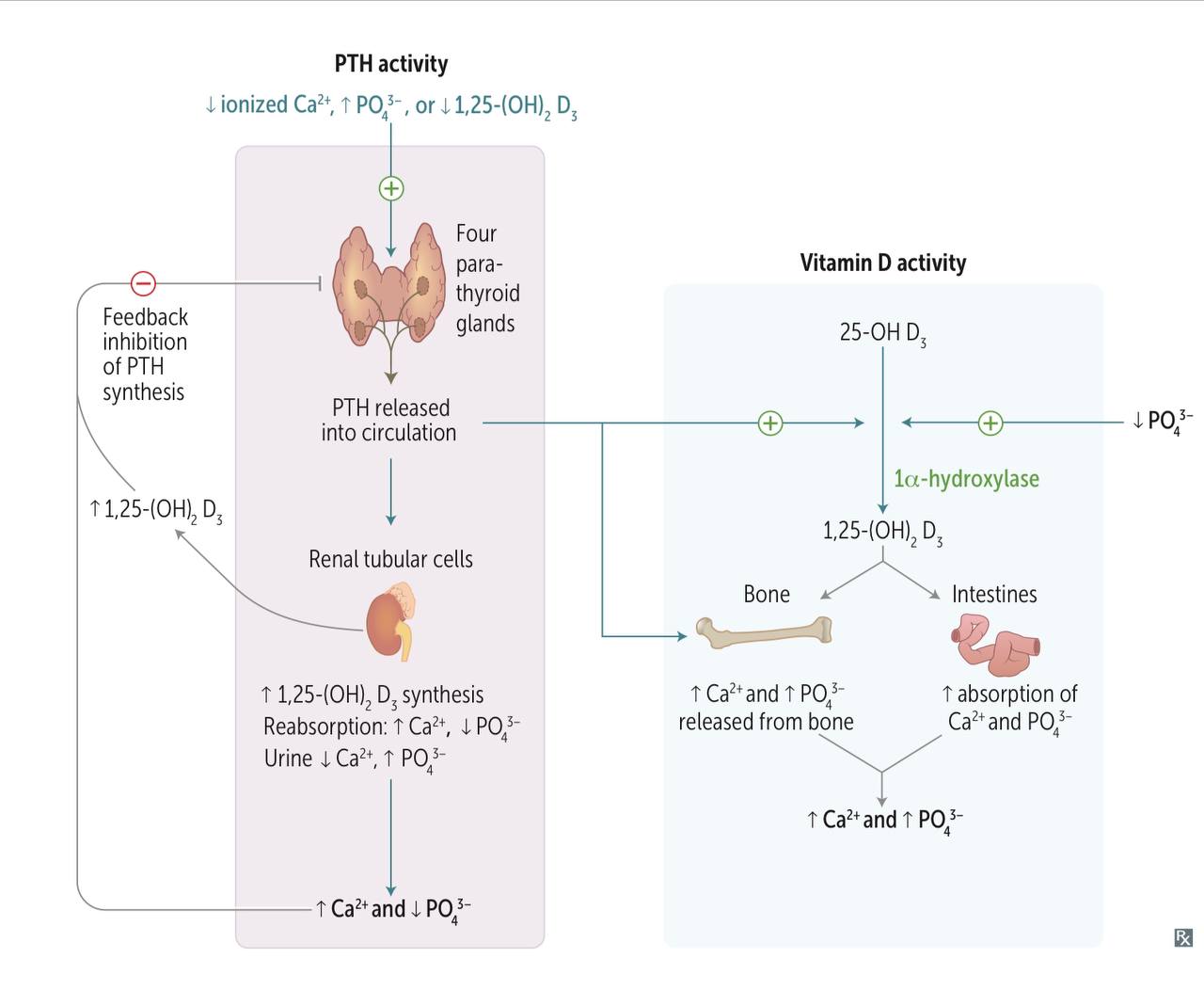 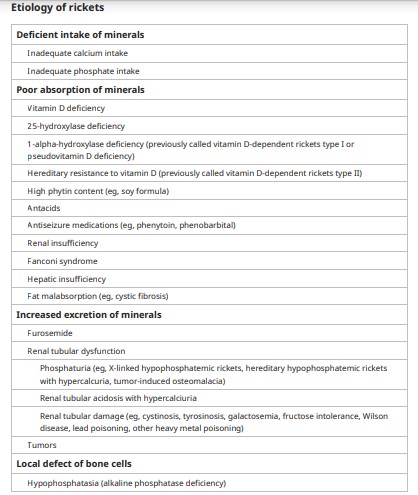 Risk factors of Rickets
Age: Most commonly seen at 6-24 months old ( rapid growth and high needs for calcium and phosphate )
Diet: Breast milk (doesn’t contain enough vitamin D to prevent rickets) & Vitamin D-deficient mothers
Skin color: Dark skin doesn’t react as strongly to sunlight as lighter skin does, so it produces less vitamin D (African and middle eastern children are at higher risk for rickets).
Geographic location: Higher risk for rickets in areas with little sunlight.
Pathogenesis
Building of bones needs osteoblasts which secrete osteoid (an organic matrix made of type 1 collagen ) and deposit calcium and phosphate (minerals) aiming to confer strength to the growing bones 
In Rickets: growth plate cartilage and osteoid continue to expand but mineralization is inadequate, the growth plate thickens. There is also an increase in the circumference of the growth plate and the metaphysis, increasing bone width at the location of the growth plates and causing widening of the wrists and ankles. 
There is a general softening of the bones that causes them to bend easily which leads to a variety of bone deformities.
Types of Rickets
TYPES OF RICKETS Mineralization defects are classified according to the predominant mineral deficiency:
Calcipenic rickets is caused by calcium deficiency, which usually is due to insufficient intake of vitamin D or failure to metabolize dietary vitamin D into its active form. In some cases, it is caused by insufficient intake or absorption of calcium in the setting of normal vitamin D levels. Calcipenic rickets may be associated with low serum calcium levels but also occurs in the setting of normocalcemia.
Phosphopenic rickets is characterized by low serum levels of phosphorus, usually caused by renal phosphate wasting and, less commonly, by nutritional phosphorus deficiency.
Clinical manifestation - Skeletal
Head
Delayed closure of the fontanelles
Parietal and frontal bossing - square vault (caput quadratum)
Craniotabes (soft skull bones) - The skull bone can be indented with gentle pressure like a table tennis ball.
Head Circumference…….Enlargement.
-Delayed Dentition.
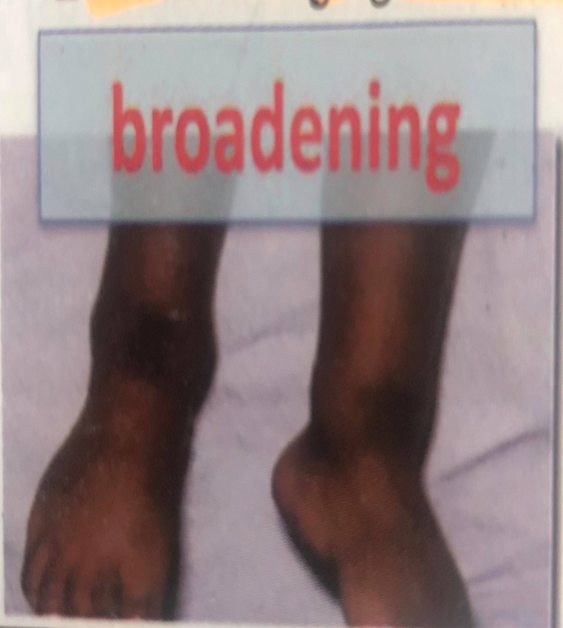 Clinical manifestation - Skeletal
Extremities
The site and type of deformity of the extremities depend upon the age of the child and the weight-bearing patterns in the limbs.
Upper limb : deformities of the forearms are more common in infants.
-convex deformity of radius & ulna(in crawling baby).
-Broad lower end of radius & ulna (widening).
 Lower limbs : mainly in toddlers who have started to walk.
Deformity in walking infant 
- genu Varum(Bow legs ) or knock knees (Genu Valgum).
-Broad lower end of tibia and fibula .
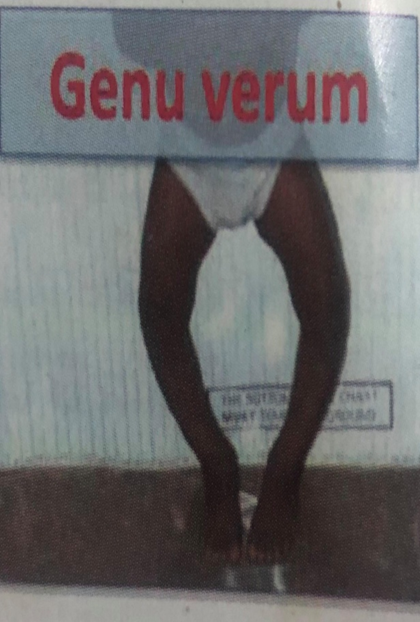 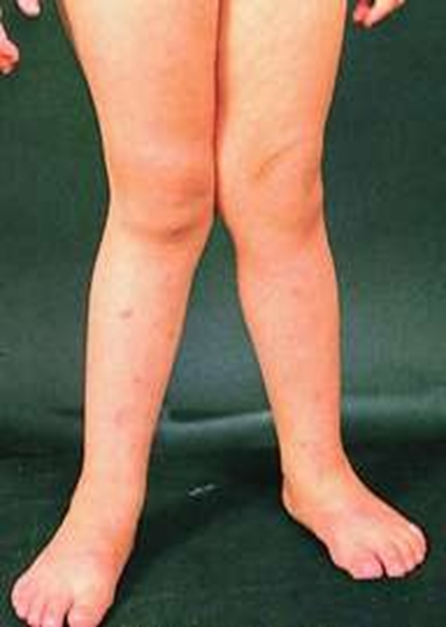 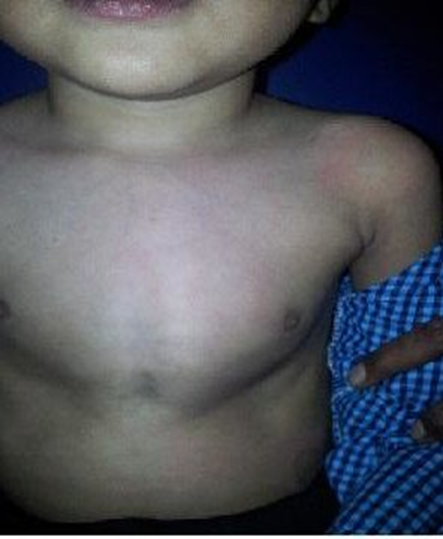 Clinical manifestation - Skeletal
Thorax
Harrison sulcus : Horizontal groove along the lower part of the chest(costal insertion of the diaphragm), caused by the
inward pull by diaphragmatic attachments of the softened lower ribs.
Flaring of the lower ribs.
Longitudinal sulcus: Longitudinal groove at the sides of the thorax behind rosary.
chest deformities: Pigeon chest.
Rosary beads : Enlargement of the costochondral junction visible as beading along the anterolateral aspects of the chest .
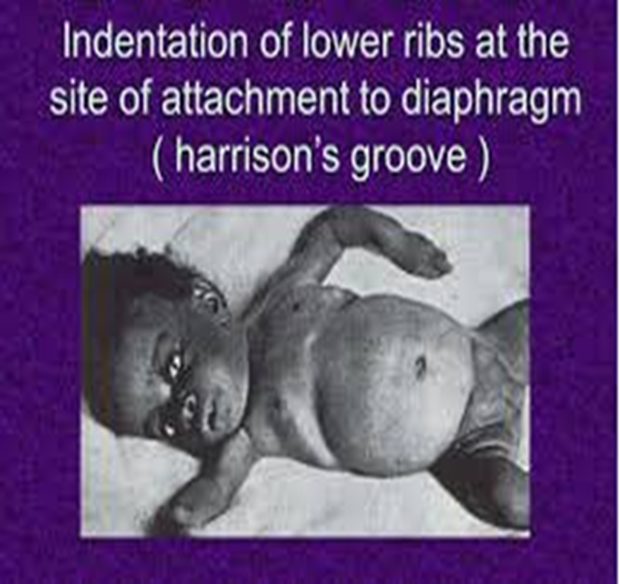 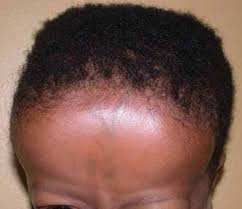 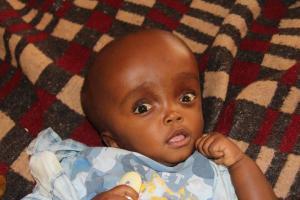 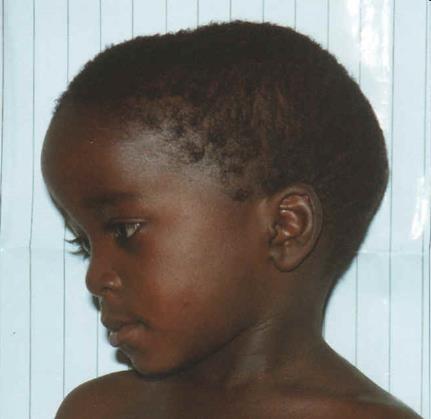 Caput quadratum
Craniotabes
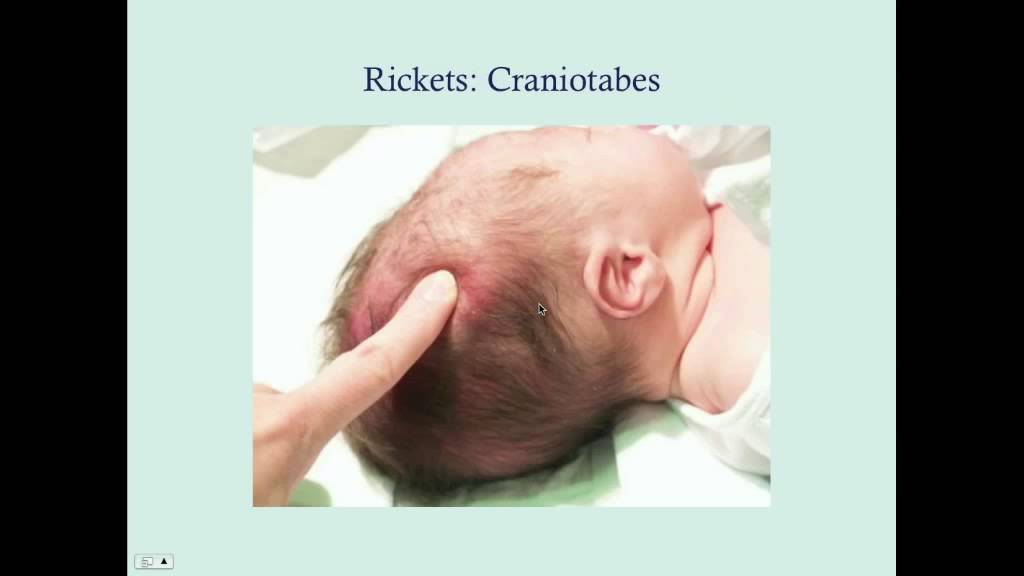 Rachitic Rosary
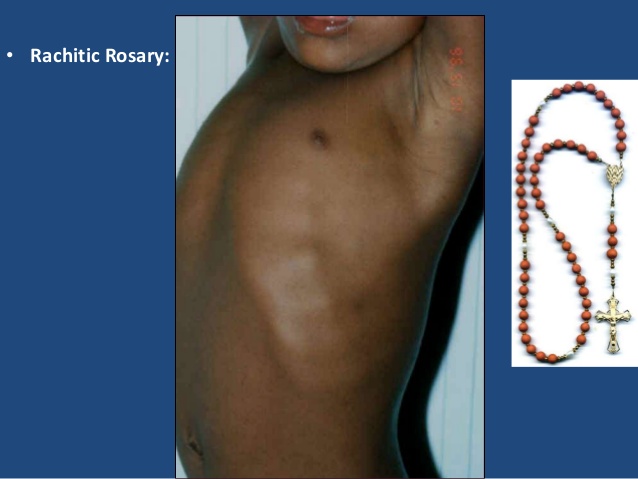 Pigeon chest
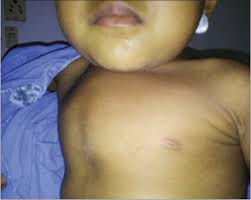 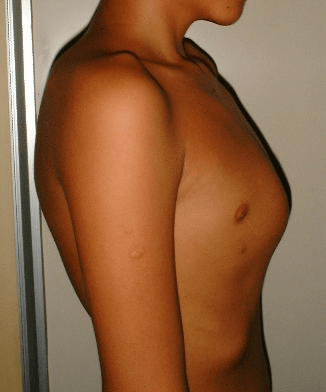 Radiological Findings
The changes of rickets are best visualized at the growth plates of rapidly growing bones, where mineral demand is greatest. Thus, in the upper limbs, the distal ulna is the site that best demonstrates the early signs of impaired mineralization. In the lower extremities, the metaphysis above and below the knees are the most useful sites.
Radiological Findings
METAPHYSIS
fraying: indistinct margins of the metaphysis.
splaying: widening of metaphysial ends.
cupping: concavity of metaphysis.
EPIPHYSEAL WIDENING
GENERAL BONE :
DEMINERALISATION.
BOWING OF WEIGHT BEARING BONES.
PROTRUSIO ACETABULI.
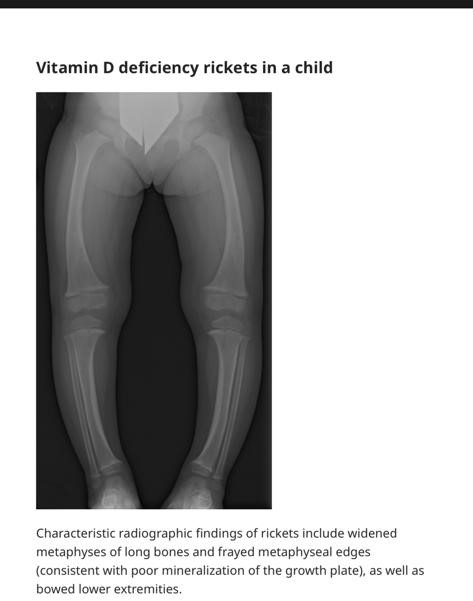 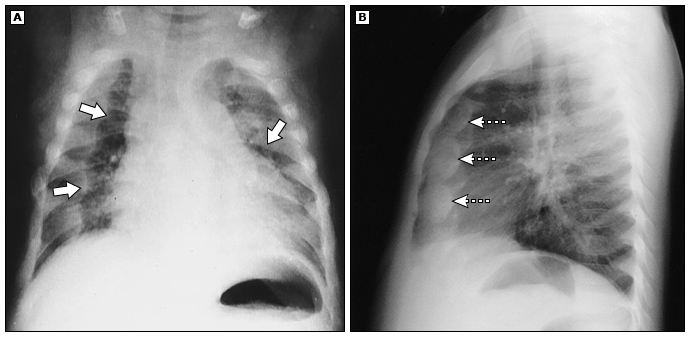 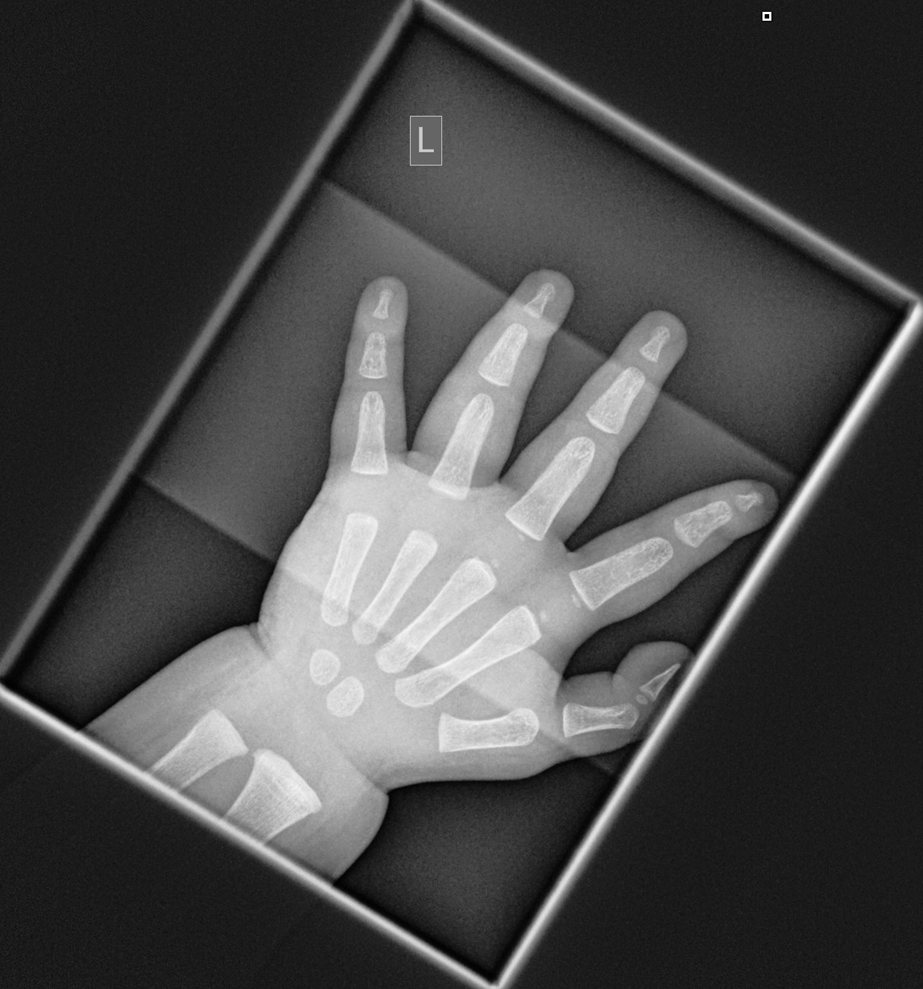 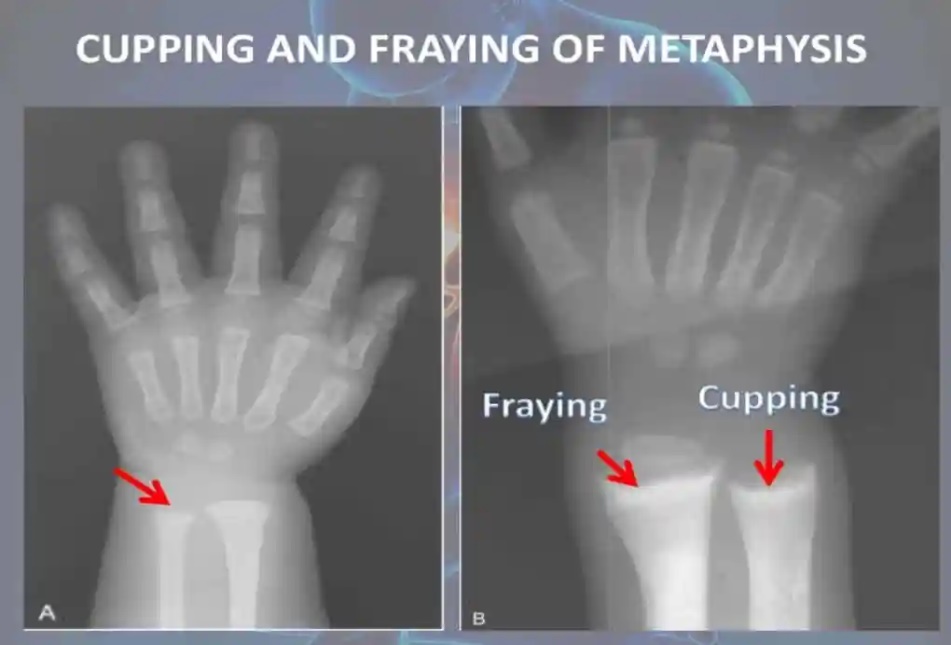 normal hand X-RAY
Extraskeletal manifestation
The extraskeletal manifestations of rickets vary depending upon the primary mineral deficiency. 
Hypoplasia of the dental enamel is a typical finding of calcipenic rickets,
whereas dental abscesses occur more often in heritable forms of phosphopenic rickets. 
Calcipenic rickets can affect the musculoskeletal system with decreased muscle tone, leading to delayed achievement of motor milestones.
Extraskeletal manifestation
Transient cardiomyopathy may be evident.
Children with calcipenic rickets also are particularly prone to acquiring infectious diseases.
Presentation with hypocalcemic seizures occurs most frequently in the first year of life.
Spine
Dorsolumber kyphosis when sitting.
Dorsolumber lordasis when standing
Muscles and ligament:
Genarlized hypotonia and laxity of ligaments due to hypophosphatemia.
Delayed milestones (sitting, standing & walking).


 Deformities>>> kyphosis.
Distention>>>> displacement of liver and spleen downwards(lax ligament).


Neurological:
Restlessness & increased Sweating.
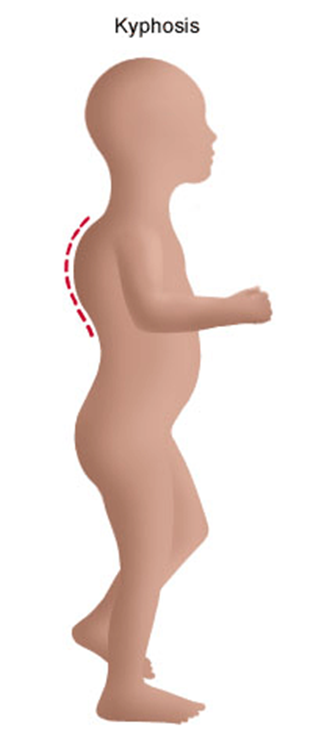 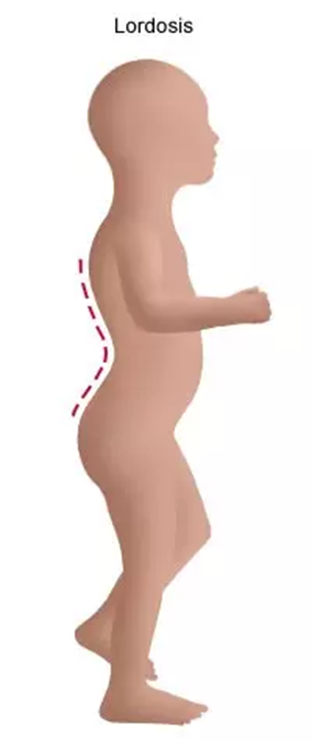 Laboratory findings
ALKALINE PHOSPHATASE: 
A good indicator for the activity of the disease, so increased in rickets patient.
Alkaline phosphatase participates in the mineralization of bone and growth plate cartilage and is an excellent marker of disease activity
CALCIUM LEVEL
The serum calcium concentration may be either decreased or normal in calcipenic rickets, depending on the stage of rickets; serum calcium usually is normal in phosphopenic rickets.
Laboratory findings
PHOSPHATE LEVEL
Serum phosphorus concentrations usually are low in both calcipenic and phosphopenic rickets.
VITAMEN D
 In calcipenic rickets the level could be low, normal or elevated but in phosphpenic rickets either elevated or low according to the underlying cause
PARATHYROID HORMONE
The serum concentration of PTH typically is elevated in calcipenic rickets. In contrast, PTH concentrations are usually normal or only modestly elevated in phosphopenic rickets.
Evaluation
The evaluation of a child with clinical signs of rickets should include a dietary history, with particular attention to calcium and vitamin D intake, along with a medication history and a history of sun exposure. 

Initial classification — Serum PTH, alkaline phosphatase, inorganic phosphorus, and calcium concentrations are used to determine the initial classification of rickets.
Serum creatinine and liver enzymes should be measured to screen for renal and liver disease.
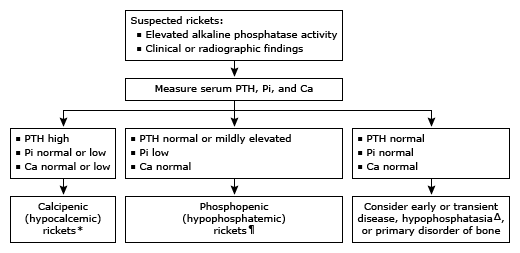 Evaluation
Calcipenic rickets – If the serum PTH is considerably elevated and phosphorus concentration is normal or low, then a provisional diagnosis of calcipenic rickets can be made. 
Serum calcium may be normal in calcipenic rickets or may be low in advanced disease. 
The diagnosis is confirmed if appropriate healing is observed on a radiograph during the course of therapy.
Phosphopenic rickets – If the serum PTH is normal or only mildly elevated and the phosphorus concentration is very low, then phosphopenic rickets should be suspected.
Further evaluation of Calcipenic rickets
The causes of rickets include conditions that lead to hypocalcemia and/or hypophosphatemia as a result of decreased intake, malabsorption, and/or increased excretion of calcium, phosphate, or vitamin D. 
To determine the optimal treatment, the common nutritional causes of rickets must be distinguished from the forms caused by a gastrointestinal or renal disease or an inherited disorder.
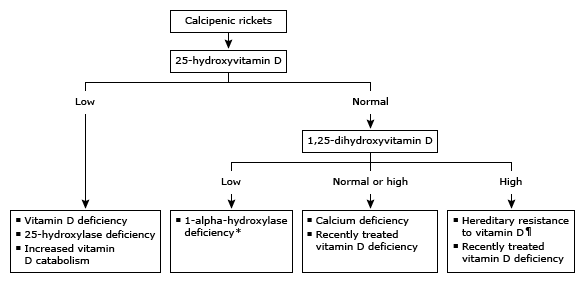 Calcipenic rickets
Calcipenic rickets can be further divided into the following disorders, which can be distinguished by measuring serum levels of 25-hydroxyvitamin D (25OHD) and, in rare cases, 1,25-dihydroxyvitamin D (1,25[OH] D):

Low serum 25OHD: Nutritional rickets, Genetic disorders & Secondary defects in vitamin D metabolism or absorption of calcium or vitamin D
Normal serum 25OHD: 1-alpha-hydroxylase deficiency & Hereditary resistance to vitamin D
Calcipenic rickets - Low serum 25OHD
Nutritional rickets – caused by dietary deficiency of vitamin D and/or calcium. 25OHD levels are typically low, but they may be normal if calcium deficiency is the primary nutritional deficiency. Infrequently nutritional rickets can also occur as a result of be Phosphate deprivation (eg. Premature on Breast milk only).
Hepatic dysfunction – severe liver disease may have impaired 25-hydroxylation of vitamin D.
25-hydroxylase deficiency is caused by mutation in the gene encoding the enzyme that converts vitamin D to the major circulating vitamin D metabolite, 25OHD, thus limiting the biosynthesis of 25OHD. 
Increased catabolism of vitamin D - is caused by mutation in the gene encoding vitamin D catabolic enzyme, cause increased degradation of both 25OHD and the active 1,25(OH) D metabolite.
Calcipenic rickets - Normal serum 25OHD
1-alpha-hydroxylase deficiency (vitamin D-dependent rickets type I or pseudovitamin D deficiency) is characterized by 
early onset of skeletal disease (within the first year of life)
severe hypocalcemia (sometimes with tetany) 
secondary hyperparathyroidism with modest to moderate hypophosphatemia. 

These features differ from those encountered in X-linked hypophosphatemic rickets, which is characterized by markedly low serum phosphorus and a normal or slightly elevated serum PTH level, and serum calcium is usually normal prior to treatment.
Calcipenic rickets - Normal serum 25OHD
Hereditary resistance to vitamin D – (vitamin D-dependent rickets type II), 
Usually caused by mutations in the gene that encodes the vitamin D receptor. 
The clinical spectrum of HRVD varies widely.
Affected children usually appear normal at birth but develop rickets within the first two years of life. 
Alopecia and ectodermal anomalies resulting from the lack of vitamin D receptor activity within keratinocytes develops in approximately two-thirds of cases and is a marker of disease severity.
Calcipenic rickets
Genetic disorders are exceedingly rare and may be suspected when pharmacologic doses of vitamin D used in the treatment of nutritional rickets do not result in appropriate correction of the serum level of 25OHD. 
The differential diagnosis includes poor compliance with medication or fat malabsorption.
Phosphopenic rickets
characterized by low serum levels of phosphorus, usually caused by renal phosphate wasting and, less commonly, by nutritional phosphorus deficiency.
If the serum PTH is normal or only mildly elevated and the phosphorus concentration is low, then phosphopenic rickets should be suspected.
Types of Phosphopenic rickets
Renal Phosphate wasting:
Renal tubular disorder as fanconi syndrome, proximal renal tubular acidosis
FGF23-mediated disorders
Not FGF23-mediated disorders

Nutritional phosphate deficiency
Phosphopenic rickets - The steps of evaluation
Tubular reabsorption of phosphorus (TRP) and TmP/GFR ratio – Perform a fasting urine collection (usually for two hours) and obtain a blood sample during the course of the urine collection with measurement of phosphorus and creatinine concentrations in both the blood and the urine samples. 
The finding of very low TmP/GFR confirms renal phosphate wasting. 
In contrast, very high TRP and TmP/GFR indicate renal conservation of phosphate, implicating compromised dietary supply or intestinal absorption.
Phosphopenic rickets - The steps of evaluation
If renal phosphate wasting is present, perform a routine urinalysis to determine pH and glucose, and an assessment of urinary calcium excretion.
If renal phosphate wasting is present, measurement of serum 1,25(OH) D may help to distinguish the causes that are mediated by fibroblast growth factor 23 (FGF23) from those that are not:
In FGF23-mediated :normal or low serum 1,25[OH] D and urinary calcium excretion.
In non FGF23-mediated : increased serum 1,25[OH]D and urinary calcium excretion
Renal phosphate wasting (low TRP and TmP/GFR)
Renal tubular disorders – Renal tubular disorders such as Fanconi syndrome can cause rickets due to renal loss of phosphate. Fanconi syndrome is characterized by hypophosphatemia due to phosphaturia, variably accompanied by renal glucosuria (glucosuria with a normal plasma glucose concentration), aminoaciduria, tubular proteinuria.
FGF23-mediated disorders (normal or low serum 1,25[OH] D and urinary calcium excretion) .
Not FGF23-mediated (increased serum 1,25[OH]D and urinary calcium excretion).
Fibroblast growth factor 23
The main function of FGF23 seems to be regulation of phosphate concentration in plasma. FGF23 is secreted by osteocytes in response to elevated calcitriol ”active form of vitamin D”. FGF23 acts on the kidneys, where it decreases the expression of NPT2, a sodium-phosphate cotransporter in the proximal tubule.
Thus, FGF23 decreases the reabsorption and increases excretion of phosphate. FGF23 may also suppress 1-alpha-hydroxylase, reducing its ability to activate vitamin D, also decreases PTH subsequently impairing calcium absorption
Renal phosphate wasting (low TRP and TmP/GFR)
FGF23-mediated disorders  : 
X-linked dominant hypophosphatemia is the most common cause of isolated renal phosphate loss, caused by mutations in the PHEX gene,which impairs the inactivation of FGF-23 . Renal phosphate wasting is apparent beginning shortly after birth, but the disorder is generally recognized clinically when the child begins to walk, causing bowing of the legs.
- Less common autosomal dominant and autosomal recessive forms of hypophosphatemic rickets also exist.
Renal phosphate wasting (low TRP and TmP/GFR)
FGF23-mediated disorders  : 
B. Tumor-induced osteomalacia – TIO also causes isolated phosphate loss. It is an acquired disorder caused by a tumor, which usually, but not always, is benign. These tumors express FGF23 . The treatment of choice is complete removal of the tumor, which will remove the source of FGF23, thereby curing the disorder. However, other measures may be required if the tumor is not localized or is unable to be resected completely. TIO may present in late childhood and adolescence but is more commonly seen in adults
Renal phosphate wasting (low TRP and TmP/GFR)
FGF23-mediated disorders  : 
C. Other causes of excess FGF23 production:
 Phenotypes of FGF23-mediated renal phosphate loss  may be observed in other conditions, which generally occur in sporadic fashion. These disorders include cutaneous skeletal hypophosphatemia syndrome, and fibrous dysplasia of bone, as occurs in McCune-Albright syndrome
Renal phosphate wasting (low TRP and TmP/GFR)
Not FGF23-mediated :
 Hereditary hypophosphatemic rickets with hypercalciuria (HHRH) –  is an autosomal recessive disease and is another rare cause of phosphopenic rickets. This disorder is distinguished from the FGF23-mediated forms of hypophosphatemic rickets by an elevated serum 1,25(OH) D concentration and increased urinary calcium excretion. The disorder is due to loss of function variants in NPT2C (encoded by SLC34A3), a sodium-phosphate cotransporter expressed in renal tubules. These patients also exhibit hypercalciuria, which predisposes them to nephrolithiasis
Nutritional phosphate deficiency (high TRP and TmP/GFR)
This may occur in premature infants who receive breast milk as their sole source of nutrition and reflects the relatively low phosphate content of breast milk. 
It was also reported in several case series of young children with amino acid-based elemental formula designed for children with multiple food allergies, suggesting a problem with phosphate bioavailability compared with standard formulas  . 
-drug that decreased intestinal absorption of phosphate :
1. Ingestion of phosphate binders ”aluminum hydroxide”
2.H2-receptor blocking agents “Aluminum containing antacids”
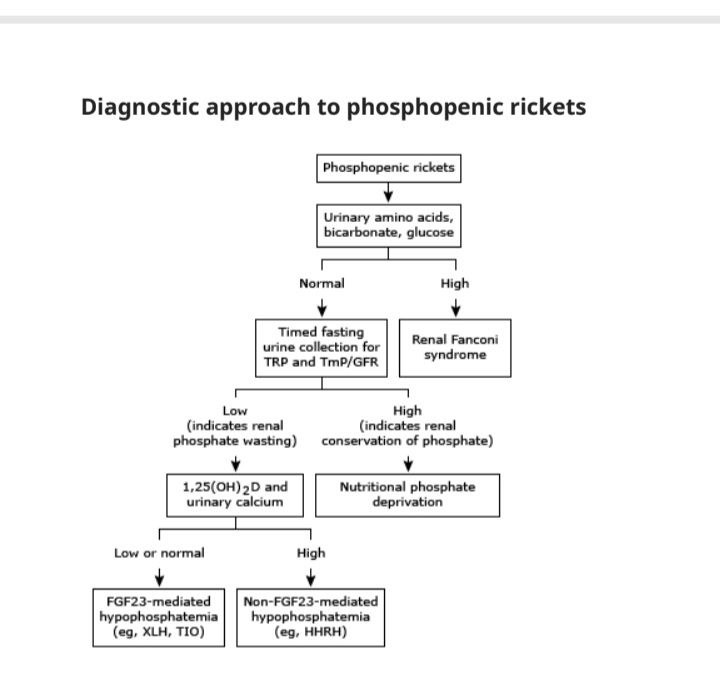 DISORDERS THAT MIMIC RICKETS
Skeletal abnormalities or bowing
Skeletal dysplasias – (eg, achondroplasia, pseudoachondroplasia, metaphyseal chondrodysplasia) is another cause of bilateral, symmetric bowed legs. The radiographic features can be similar to those of rickets. However, serum inorganic phosphorus and parathyroid hormone (PTH) concentrations usually are normal in children with skeletal dysplasia.
Blount disease –is a pathologic varus deformity of the knee that results from disruption of normal cartilage growth at the medial aspect of the proximal tibial physis. It can be distinguished from rickets by distinct radiographic findings and normal serum biochemistry values.
Labs THAT MIMIC RICKETS
Liver disease – Elevations of serum alkaline phosphatase activity is seen in rickets but also can be caused by liver disease. The possibility of liver disease can be further evaluated by measuring liver enzymes (serum alanine aminotransferase [ALT], aspartate aminotransferase [AST], and gamma-glutamyl transpeptidase [GGT]).
Transient hyperphosphatasemia – Children with isolated elevations of serum alkaline phosphatase but normal liver enzymes and no radiographic evidence of rickets may have transient hyperphosphatasemia of infancy and early childhood. This is usually a benign condition that arises after a minor infectious illness and spontaneously remits over a several-month period.
Labs THAT MIMIC RICKETS
Primary hypoparathyroidism –causes marked hypocalcemia but is usually not associated with rickets. This observation suggests that low serum phosphorus and/or PTH itself may play roles in mediating the growth plate lesion.
Hypophosphatasia – Hypophosphatasia is a rare genetic disorder of alkaline phosphatase activity. Like rickets, it is characterized by bone demineralization. In contrast to rickets, serum alkaline phosphatase activity is very low. Childhood forms are characterized by premature loss of primary teeth.
Labs THAT MIMIC RICKETS
Primary hypoparathyroidism –causes marked hypocalcemia but is usually not associated with rickets. This observation suggests that low serum phosphorus and/or PTH itself may play roles in mediating the growth plate lesion.
Hypophosphatasia – Hypophosphatasia is a rare genetic disorder of alkaline phosphatase activity. Like rickets, it is characterized by bone demineralization. In contrast to rickets, serum alkaline phosphatase activity is very low. Childhood forms are characterized by premature loss of primary teeth.
Labs THAT MIMIC RICKETS
Pseudohypoparathyroidism – Occasionally, patients, usually infants, may present with hypocalcemia, elevated phosphorus and PTH levels, and normal 25-hydroxyvitamin D (25OHD) concentrations. A potential diagnosis of pseudohypoparathyroidism is sometimes made, but these findings could also be caused by primary calcium deficiency, or even vitamin D deficiency with a recent dosing of vitamin D. Transient resistance to PTH has been suggested as the mechanism for the hypophosphatemia, which has been described in long-standing vitamin D deficiency
Fanconi syndrome
Fanconi syndrome is a rare medical disorder that primarily affects the proximal tubules of the kidneys, which are responsible for reabsorbing various substances from the filtrate and returning them to the bloodstream. In Fanconi syndrome, there is a dysfunction in these tubules, causing the excessive loss of certain substances in the urine.
Fanconi syndrome can be either inherited (genetic) or acquired. Inherited forms often manifest in childhood, whereas acquired forms can result from various factors such as medications, toxins, infections, or certain underlying conditions like multiple myeloma or other metabolic disorders.
Fanconi syndrome
The relationship between Fanconi syndrome and rickets lies in the potential impact of Fanconi syndrome on vitamin D metabolism. In Fanconi syndrome, the kidneys lose essential nutrients and minerals, including phosphate.
 Since phosphate is necessary for bone health, its loss can lead to decreased mineralization of bones and potentially contribute to the development of rickets.
Furthermore, the impaired reabsorption of certain substances in Fanconi syndrome can also lead to loss of important compounds like vitamin D. Vitamin D is essential for calcium absorption and bone health. A deficiency in vitamin D due to Fanconi syndrome could exacerbate the risk of developing rickets, as vitamin D plays a crucial role in maintaining proper bone structure and strength
Fanconi syndrome
It’s important to note that not all cases of Fanconi syndrome lead to rickets, but the potential for such complications exists due to the disruption of nutrient balance caused by the tubular dysfunction. Proper medical management, including addressing the underlying cause of Fanconi syndrome and providing necessary supplements, is crucial to prevent or manage these complications and rickets.
Fanconi syndrome
Fanconi syndrome can be associated with various underlying conditions, including:
Genetic Disorders: Fanconi syndrome can be inherited as a primary genetic disorder. Examples include: 
  a. Fanconi anemia: A rare inherited disorder characterized by bone marrow failure, physical abnormalities, and an increased risk of cancer.  
 b. Cystinosis: A genetic disorder in which the amino acid cystine accumulates in the cells, leading to kidney dysfunction and other complications.  
 c. Lowe syndrome: A rare X-linked genetic disorder that affects multiple organ systems, including the kidneys, eyes, and brain.
   d. Tyrosinemia: An inherited metabolic disorder that impairs the breakdown of the amino acid tyrosine, leading to liver and kidney problems.
Fanconi syndrome
2. Medication-Induced: Certain antibiotics, antiretrovirals, chemotherapy drugs and anticancer drugs can have toxic side effects that damage your kidneys and cause Fanconi syndrome.
. Examples include: Tenofovir, ifosfamide and cisplatin.
3. Other Conditions:
a. Multiple myeloma: A type of blood cancer that can affect the kidneys and cause renal tubular dysfunction.  
b. Wilson disease: An inherited disorder that affects copper metabolism, leading to copper accumulation in various organs, including the kidneys.
c. Sjögren syndrome: An autoimmune disorder characterized by dry eyes and mouth, which can also involve the kidneys and cause Fanconi syndrome.
Cystinosis
Cystinosis is a rare autosomal recessive genetic disorder caused by mutations in the CTNS gene, which encodes a protein called cystinosin. This protein is responsible for transporting the amino acid cystine out of the lysosomes within cells. Lysosomes are cellular compartments that break down waste materials.Without functional cystinosin, cystine accumulates within lysosomes, forming crystals that can damage various organs and tissues.
So it may lead to kidney dysfunction, growth retardation, and muscle wasting. These complications may affect nutrient absorption and utilization, which could potentially impact bone health.
Cystinosis and rickets
The effects of cystinosis on overall health could potentially lead to nutritional imbalances or secondary issues that might contribute to bone health problems, including a risk of developing rickets. For example, if cystinosis affects kidney function and nutrient absorption, it could indirectly impact the body’s ability to maintain appropriate levels of vitamin D, calcium, and phosphate, which are important for bone health.
Cystinosis - Treatment
Treatment aims to manage symptoms and slow down the progression of the disease. This may include
Cystine-depleting medications such as cysteamine to reduce cystine buildup.
Nutritional supplements to address nutrient losses due to kidney dysfunction.
Kidney transplantation in severe cases of nephropathic cystinosis.
Regular monitoring by a medical team including nephrologists, ophthalmologists, and other specialists.
Renal tubular acidosis in rickets
RTA is a heterogeneous group of disorders characterized by hyperchloremic metabolic acidosis due to failure of urinary acidification. This failure of acidification can be due to impaired bicarbonate absorption at the proximal tubules or impaired H+ secretion by the intercalated cells of the distal tubule.


 Systemic acidosis is associated with defective mineralization of the cartilages and bones due to increased solubility of the mineral phase. During acidosis, calcium and phosphate are mobilized from bones for the purpose of buffering by enhanced osteoclastic resorption.
Renal tubular acidosis in rickets
Enhanced activity of the osteoclasts is associated with influx of calcium and phosphate into the circulation. These molecules are subsequently excreted through kidneys due to following reasons: increased filtered load and reduced proximal tubular reabsorption (secondary to systemic acidosis).

Hypercalciuria results in secondary hyperparathyroidism that further aggravates hypophosphatemia due to renal phosphate loss.

In addition, pRTA itself may be associated with phosphaturia and low renal 1α-hydroxylase activity, which leads to impaired conversion of 25-hydroxy vitamin D to calcitriol (1, 25-dihydroxy vitamin D), the active form of vitamin D.

Common presentations of RTA in children are growth failure, failure to thrive, and refractory rickets. Rickets in RTA is mainly caused by bone acting as a buffer for acidosis, leading to leaching of the mineral matrix from the bone and growth plate. Renal loss of phosphate and impaired synthesis of 1,25 dihydroxy D3 are also contributors.
RTA - Treatment
The aim of distal RTA treatment in children is not only to correct biochemical abnormalities but also to improve growth and prevent kidney stones (because The risk of nephrocalcinosis or nephrolithiasis is much more common in dRTA compared to other forms of RTA ) and skeletal abnormalities.
The basis of treatment is alkali replacement.
Potassium citrate or sodium citrate is preferable to bicarbonate because citrate salt can correct hypocitraturia and prevent nephrolithiasis.
 Potassium supplementation and K+-sparing diuretics, such as spironolactone or amiloride, may be necessary to manage hypokalemia. Once acidosis has been corrected, potassium supplements are seldom required.
Treatment of Rickets
Treatment
There is no simple regimen for treatment for such a varied entity and even within each category the treatment must be carefully tailored to meet the needs of individual pt.
Generally treatment include combination of vit D , Ca and phosphate.
 Orthopedic measures my be required to correct deformities that cannot be expected to improve with growth
Treatment - Nutritional Vit.D Deficiency
Many types of vitamin D preparations are available for the treatment of vitamin D deficiency or insufficiency. The two commonly available forms of vitamin D supplements are ergocalciferol (vitamin D2) and cholecalciferol (vitamin D3). We suggest vitamin D3 when possible, rather than vitamin D2, because vitamin D3 may raise vitamin D levels more effectively.
Treatment - Nutritional Vit.D Deficiency
For the treatment of vitamin D deficiency rickets, the AAP recommends an initial 2- to 3-month regimen of “high-dose” vitamin D therapy of 1000 units daily in neonates, 1000 to 5000 units daily in infants 1 to 12 months old, and 5000 units daily in patients over 12 months old
It is important to ensure that the child receive adequate dietary calcium and phosphorus
Treatment - Congenital Vit.D Deficiency
- Since the cause is sever maternal Vit.D deficiency the treatment includes Vit.D supplementation and 
adequate intake of calcium and phosphorus.

- Nowadays the Use of prenatal vitamins containing Vit.D prevents this entity.
Treatment - Calcium deficiency
- Treatment focuses on providing adequate calcium typically as a dietary supplement .
 - Vit.D supplement is necessary if there is concurrent Vit.D deficiency.
- Prevention strategies include  discouraging early cessation of breastfeeding and increasing dietary sources of calcium.
Treatment - Vit.D-Dependent Rickets Type 1
- Since these children can’t convert 25-D into 1,25-D they respond to long-term treatment with 1,25-OHD ( calcitriol ) with initial high dose and lower doses once the rickets has healed .
- The dose of calcitriol is adjusted to maintain a low-normal serum calcium level , normal serum Phosphorus level and a high-normal PTH level . Targeting to avoids excessive dosing of calcitriol. Which can cause hypercalciuria and Nephrocalciuria .
Treatment - Vit.D-Dependent Rickets Type 2
- Some of these patient respond to extremely high doses(supraphysiological dose of 1,25 dih vit D ) of Vit.D2 , 25-D , 1,25-D  . 
- This response is due to a partially functional Vit.D receptors and all patients should be given a 3-6 month trial of high-dose Vit.D and high dose of oral or IV calcium.
- Treatment of patients who don’t respond to Vit.D is difficult and prognosis is poor .
Treatment - Chronic kidney disease
- Therapy requires the use of a form of Vit.D that can act without 1α-hydroxylation by the kidney which is calcitriol , which both permits adequate absorption of calcium and directly suppresses the parathyroid gland . 
- Because hyperphosphatemia is a stimulus for PTH secretion , normalization of serum phosphorus level via restriction and use of oral binders is as important as the use of activated Vit.D .
Treatment - Chronic kidney disease
- Therapy requires the use of a form of Vit.D that can act without 1α-hydroxylation by the kidney which is calcitriol , which both permits adequate absorption of calcium and directly suppresses the parathyroid gland . 
- Because hyperphosphatemia is a stimulus for PTH secretion , normalization of serum phosphorus level via restriction and use of oral binders is as important as the use of activated Vit.D .
Treatment - X-Linked hypophosphatemia Rickets
- Patients respond well to a combination of oral phosphorus and Calcitriol .
- The daily need for phosphorus is 1-3 g of elemental phosphorus divided into 4-5 doses .
- Frequent dosing helps to prevent decrements in serum phosphorus because there is a rapid decline after each dose also it decreases diarrhea which is a complication of high dose oral phosphorus .
Prevention
1. sun Exposure to mothers 
2. weaned and put on to cows milk, eggs , fish, and dairy products
3. Daily intake of 400 iu vitD by supplemention
4. Lactatting mothers should receive supplemention with milk or vit D to ensure prevention of rickets in their babies
Prognosis
-Most children have an excellent response with 
 radiologic healing occurring within a few months
-Laboratory results should also normalize rapidly.

-Many of the bone malformations improve dramatically  But children with sever disease can have permanent  deformities and short stature .